September 2022
Project: IEEE P802.15 Working Group for Wireless Personal Area Networks (WPANs)

Submission Title: [New Control IE for 4ab applications]	
Date Submitted: [13 September, 2022]	
Source: [Kangjin Yoon, Chunyu Hu, Carlos Aldana, Claudio Da Silva] Company [Meta Platforms, Inc.]
[Mingyu Lee, Youngwan So, Taeyoung Ha, Aniruddh Rao Kabbinale] Company [Samsung]
E-Mail:[{kyoon, chunyuhu, caldana, claudiodasilva}@fb.com]	
[{mg0218.lee, youngwan.so, ty1115.ha, aniruddh.rao}@samsung.com]
Re: [Input to TG4ab] 	
Abstract:	[New Control IE for 4ab applications has been proposed.]
Purpose:	[To support new applications in 4ab.]
Notice:	This document has been prepared to assist the IEEE P802.15.  It is offered as a basis for discussion and is not binding on the contributing individual(s) or organization(s). The material in this document is subject to change in form and content after further study. The contributor(s) reserve(s) the right to add, amend or withdraw material contained herein.
Release:	The contributor acknowledges and accepts that this contribution becomes the property of IEEE and may be made publicly available by P802.15.
Slide 1
Kangjin Yoon, Meta
September 2022
Slide 2
Kangjin Yoon, Meta
September 2022
Previous Contributions
DCN 255r0 (May 2022) “MAC considerations on unified control for UWB sensing and ranging”
Proposed a unified MAC control for sensing, ranging, and localization (TDoA)
Advanced Ranging Control (ARC) IE is reused

DCN 404r1 (July 2022) “Co-scheduling ranging and sensing”
Pointed out the need to update Control Message and IEs to support multiple applications simultaneously
Slide 3
Kangjin Yoon, Meta
September 2022
Recap: Advanced Ranging Control IE
Advanced Ranging Control (ARC) IE has been defined in 15.4z-2020
ARC IE is specialized for ranging applications
Ranging-specific parameters
Multi-node Mode, Ranging Round Usage, etc.
General parameters
Ranging Block Duration, Session ID, etc.
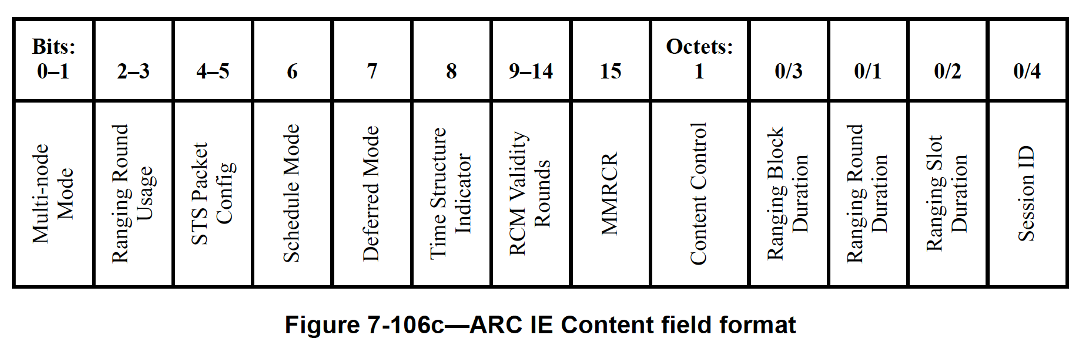 Slide 4
Kangjin Yoon, Meta
September 2022
Motivation
4ab has various application types (i.e., ranging, data comm, sensing, TDoA)
Each application type requires different control parameters
ARC IE cannot be reutilized because;
Not enough reserved bits for other applications
Cannot omit ranging-specific parameters when needed
New Control IE should be designed
Slide 5
Kangjin Yoon, Meta
September 2022
New Control IE
New Control IE should be able to 
Convey control parameters for any type of application
Configure the presence of application-specific parameters (e.g., having ranging control parameters and TDoA control parameters, while omitting parameters for other application types)
By having control parameters for various application types in a single IE, we don’t need to send common parameters and Nested IE length field and sub-ID field multiple times
Slide 6
Kangjin Yoon, Meta
September 2022
General Structure of New Control IE
Common Control field for parameters which are used for every application type
Present bits for each application will indicate the presence of Control field for the application (e.g., Ranging Control Present bit with value 1 means there will be Ranging Control field)
Any combination of Control fields may be possible
Specific design for each Control fields should be further discussed (examples in slides 8 and 9)
Slide 7
Kangjin Yoon, Meta
September 2022
General Structure of New Control IE
Example of Ranging Control field
‘Number of Preamble Fragments’ field is for MMS ranging
Slide 8
Kangjin Yoon, Meta
September 2022
Example Control Parameters for Each Application
Common
Schedule Mode, Session ID, Block Duration, Round Duration, Slot Duration
Ranging (including MMS ranging)
Multi-node Mode, Ranging Round Usage, STS Packet Config, Deferred Mode, MMRCR, Number of Preamble Fragments, Number of Ranging Integrity Fragments, etc.
Data comm
Retry limit, etc.
Sensing
Sensing Method (Mono/Bi/Multi-static/Proxy), Measurement Result Type (Window-based CIR/Compressed CIR/Processed Target Report), Pulse Shape, Number of sensing fragments, Channelization of Sensing Fragments, etc.
TDoA
TDoA Method (Downlink/Uplink), Timestamp length, Anchor location, etc.
Note that some parameters’ existence can be controlled by ‘Present’ bits
Slide 9
Kangjin Yoon, Meta
September 2022
Summary
General structure of New Control IE has been proposed to support multiple application types
Example control parameters for each application has been introduced
Detailed design of the Control field for each application type should be discussed further
Slide 10
Kangjin Yoon, Meta
July 2022
Thank You
Slide 11
Kangjin Yoon, Meta